Улица Лизы Чайкиной
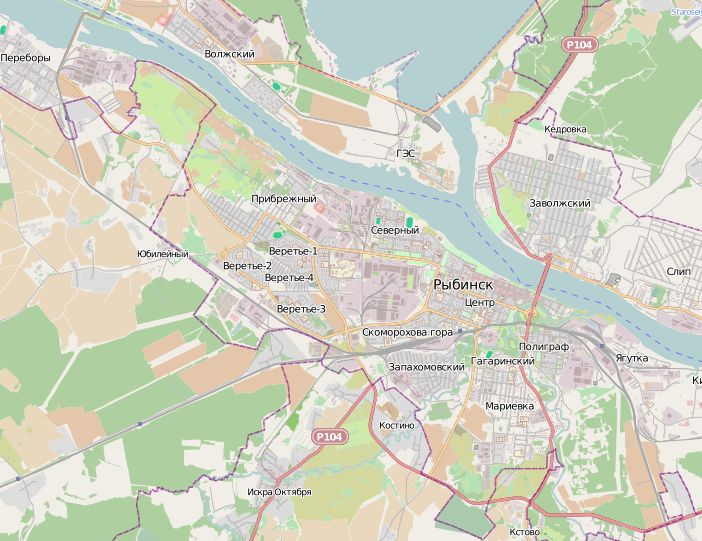 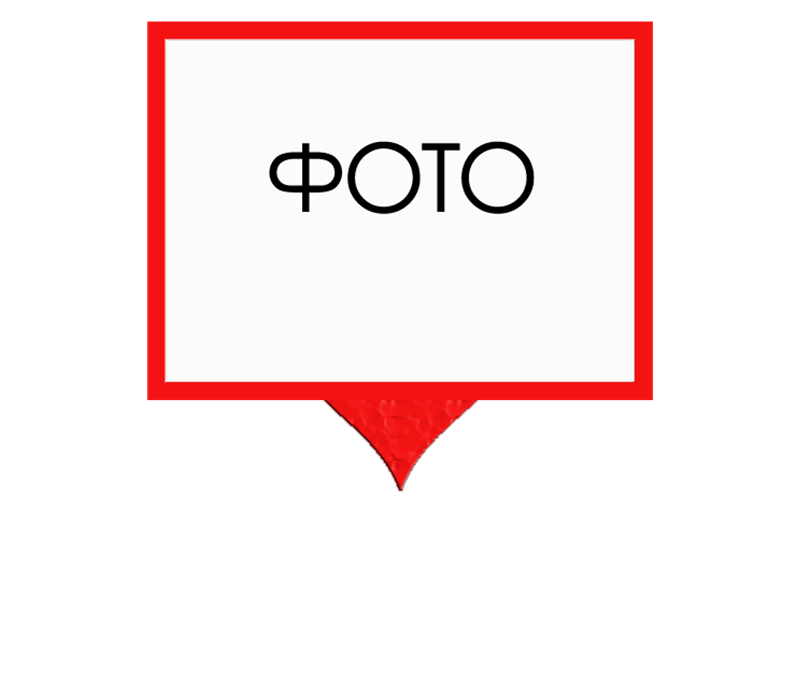 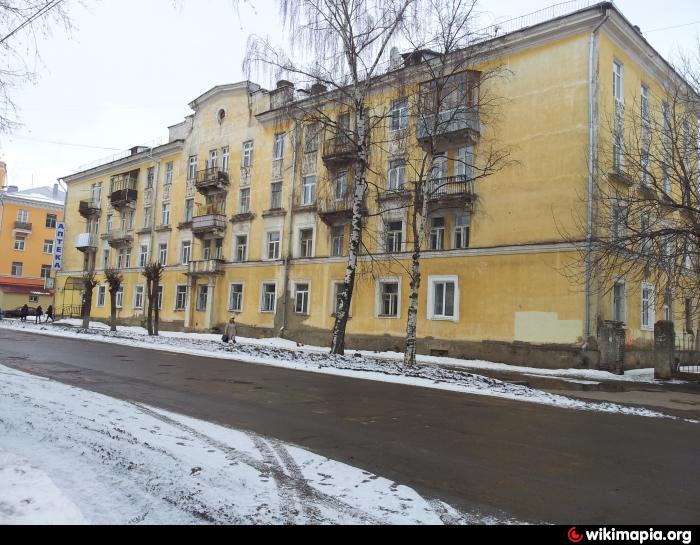 Комсомолка  Лиза Чайкина
Елизавета Ивановна Чайкина родилась 28 августа 1918 года в поселке Руно Тверской области. 			В 19 лет девушка работала журналистом в районной газете «Ленинский ударник».                                             	В 21 год Лиза вступила в ряды Коммунистической партии, её избрали секретарем Пеновского райкомитета комсомола и депутатом райсовета.                                                   Перед началом Великой Отечественной войны Чайкина окончила спецкурсы для комсомольских и партийных работников в Калинине (ныне —Тверь).
Последний подвиг Лизы Чайкиной
22 ноября 1941 г Лиза Чайкина направилась в районный центр, чтобы узнать численность гитлеровского гарнизона. 	       Для ночевки она выбрала дом своей подруги Маруси Купоровой (хутор Красное Покатище). Местный конюх увидел незнакомую гостью и донес об этом в гестапо. Немцы прорвались ночью в дом Маруси, расстреляли всю ее семью, а Лизу взяли в плен.
Последний подвиг бесстрашной партизанки заключался в том, что даже при самых страшных пытках она не выдала никакой информации о своих товарищах и явочных квартирах
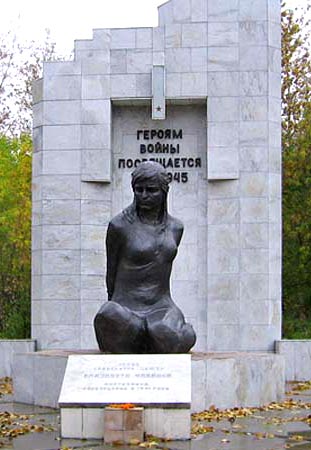 Герой Советского Союза
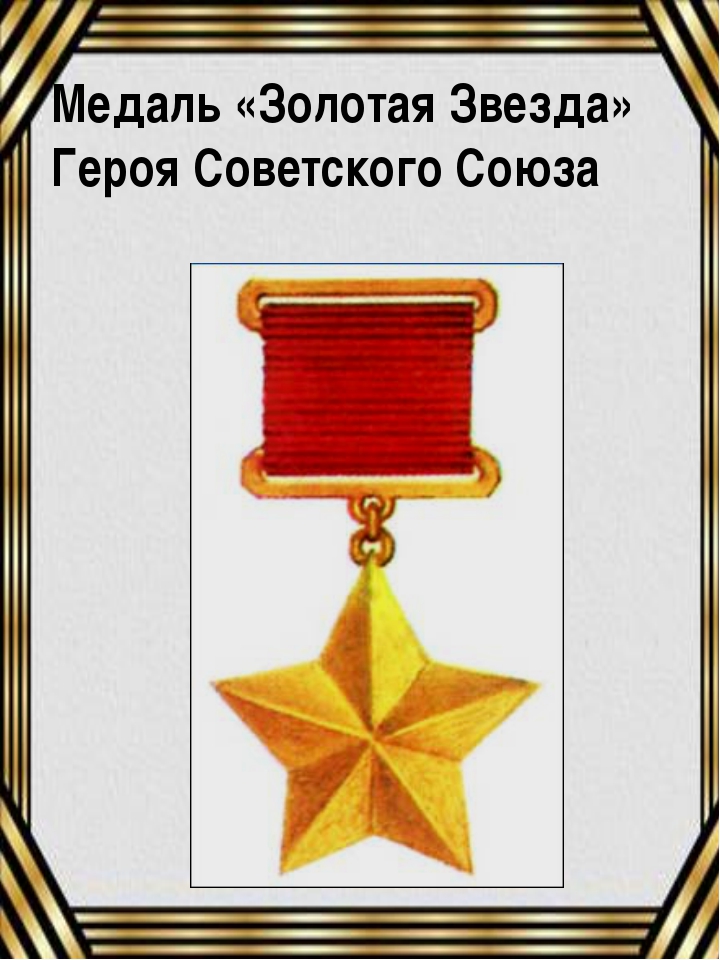 Лиза была расстреляна 23 ноября 1941 года. 
Перед смертью партизанка произнесла слова, ставшие пророческими: «Наши придут. Победа будет за нами!» 
За подвиг была удостоена звания Героя Советского Союза.
Память о подвиге Лизы Чайкиной
Память о Великом подвиге пеновской партизанки живёт и ныне – её именем названы улицы во многих городах России, ее имя носят теплоходы. Биография Героя Советского Союза нашла отражение и в литературе – подвигу Лизы были посвящены роман 
        Н.З. Бирюкова «Чайка», поэма М.И. Комиссаровой «Лиза Чайкина».
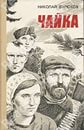 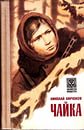 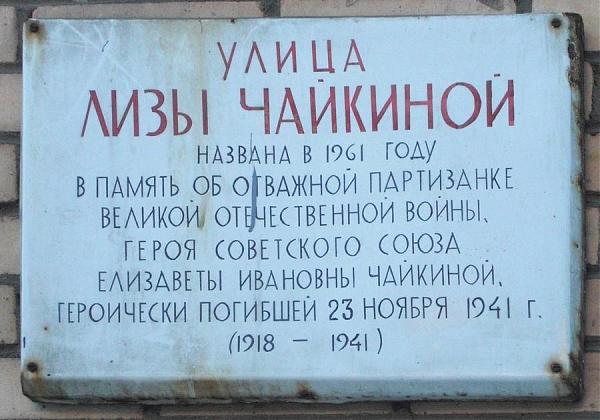 Память о подвиге Лизы Чайкиной
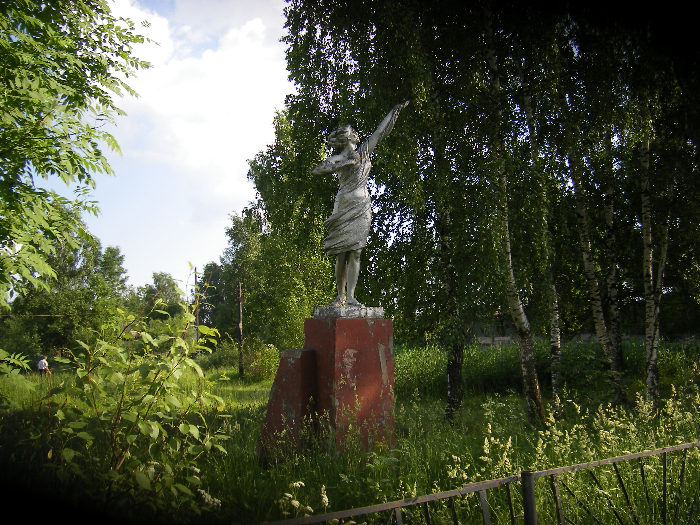 В деревне Пено на берегу Волги стоит памятник, поставленный на месте расстрела, Лизе Чайкиной.
«Здесь 25 ноября 1941 года была расстреляна фашистами Герой Советского Союза Лиза Чайкина»
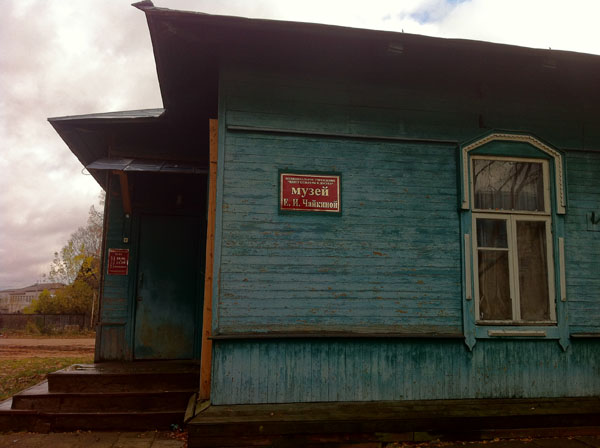 Лиза Чайкина, 1941  год
«Отчизна!
Всем сердцем горячим
Я к ранам твоим припаду!
Листовки под ватником спрячу,
В деревни родные пойду.
 Поля наши залиты кровью,
Слезами и горем сирот —
Я правду народу открою,
И духом воспрянет народ.
 



Злодеи деревни сжигают,
Живыми сжигают людей,
Но правда народу сияет,
И с нею народу светлей».
 Вот с этою думой заветной
Идешь ты.
Не видно ни зги.
Идешь ты сквозь мрак беспросветный,
И в каждой деревне враги.
День победы  в детском саду № 5
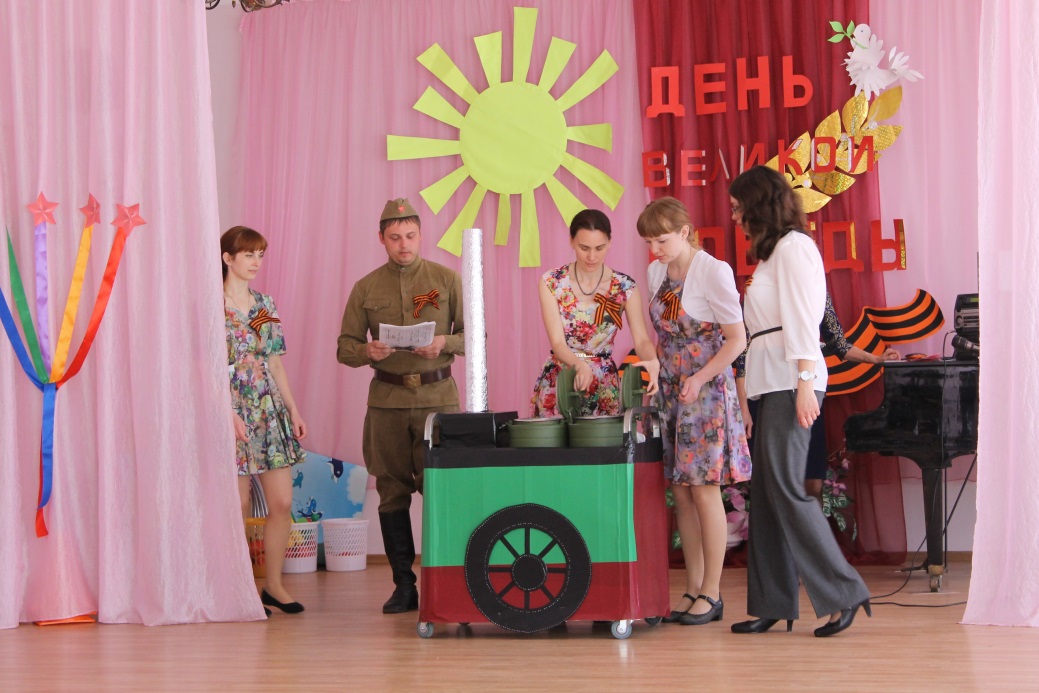 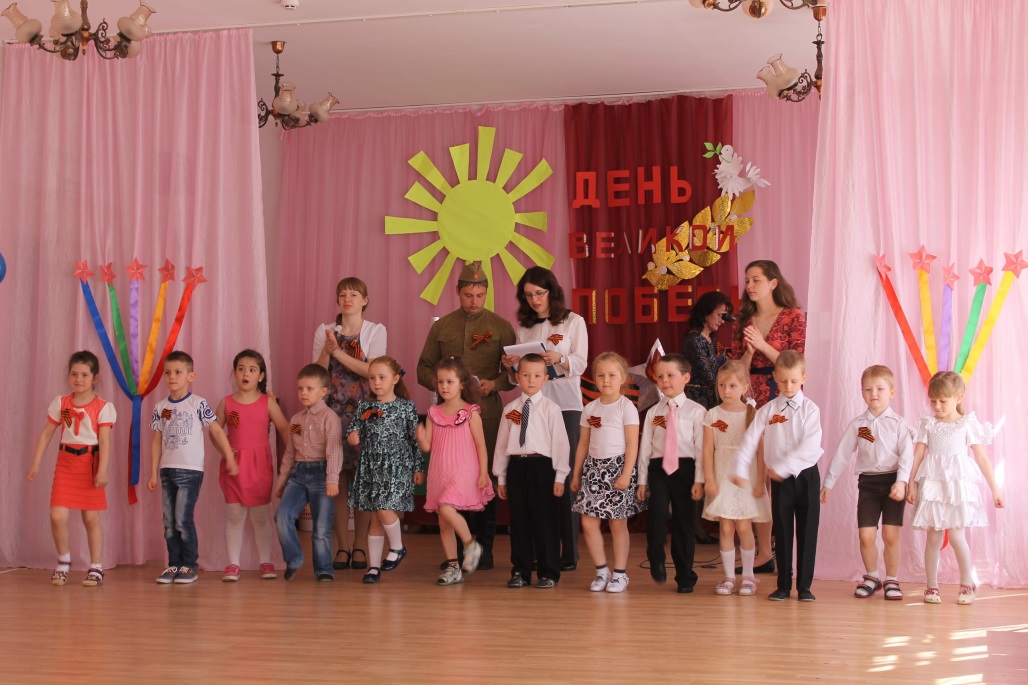 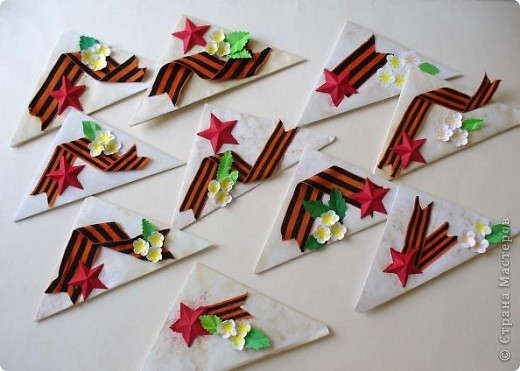